Тайна одного имени
Выполнил: Лункин Максим Евгеньевич 
ученик 3 «Б» класса МБОУ СО школы №34
Руководитель проекта: Бриль Оксана Вячеславовна 
учитель начальных классов.
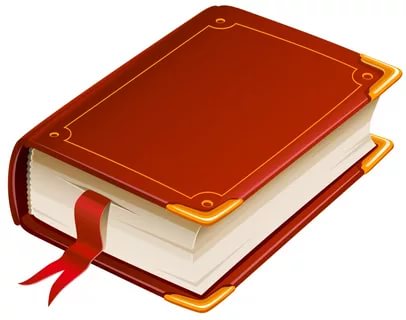 максим
Задачи для достижения цели:
1.Изучить происхождение и значение имени Максим.
2.Дать краткую характеристику имени Максима.
3.Узнать, почему меня  назвали именем Максим.
4.Рассказать, кто из известных людей носит имя Максим.
«Имена, имена, имена –В нашей речи звучат неслучайно:Как загадочна эта страна –	Так и имя – загадка и тайна».
(С.Я.Маршак)
Родители долго выбирали мне имя, читали много книг о значении  имен. И остановились на имени Максим, хотя они не знали каким я стану. Но сейчас они поняли, что мое имя мне очень подходит.Я буду относиться к своему имени с уважением!
Уменьшительные формы: Макс, Максимка, Максюша, Максимушка.
Известные люди с именем Максим.
Максим Горький ( Алексей Пешков) 1868 – 1936 гг.
 Максим Горький считается одним из самых известных русских писателей и мыслителей. Был 5 раз номинирован на Нобелевскую премию по литературе, но ни разу так и не был удостоен награды.
Максим Кончаловский  (1875 – 1942)
Профессор Московского государственного университета, медик, основатель школы клиники внутренних болезней.
Максим Маринин (родился в 1973 году)
 Российский фигурист. Выступал в парном катании. Трижды становился победителем чемпионата России, пять раз побеждал на чемпионате Европы и еще два раза - на чемпионате мира.
Максим  Галкин 
(родился 1976) 
Популярный российский телеведущий, шоумен, юморист, пародист и киноактер.
Пулемёт Максим  — станковый пулемет, разработанный британским оружейником американского происхождения Хайремом Стивенсом Максимом в 1883 году. Пулемёт Максима стал одним из родоначальников автоматического оружия; он широко использовался в ходе Первой мировой и Второй мировой войн, а также во многих малых войнах и вооружённых конфликтах XX века.
Иван Стаднюк «Максим Перепелица».
Максим Перепелица — весёлый и находчивый парень. Он умеет придумывать всякие небылицы и отлынивать от работы. Собрание колхоза даже хотело лишить Перепелицу почётной обязанности служить в Советской армии, но Максим даёт слово исправиться.
Добродушный и гибкий характер помогает Максиму пережить тяготы службы и «влиться в коллектив». Проявив смекалку и инициативу во время учений, он получает звание  младшего сержанта, проявляет настоящий героизм в родном селе во время отпуска.
«Там, где пехота не пройдет и бронепоезд не промчится, Максим на пузе проползет — и ничего с ним не случится!»
Какие бы имена мы не носили, чтобы не предопределяли нам наши имена, мы всегда остаемся веселыми и добрыми. Только от нас зависит какой след оставит наше имя на Земле.
«Не имя красит человека, а  человек  имя».
Идёт за ручку с мамочкойМальчик в магазин,В шортах и панамочкеМальчишечка Маским. Максиму очень хочетсяВырасти скорей,За ручку и в панамочкеВодить гулять детей.Вдруг им в пути встречаетсяВысо-о-окий господин,А мама наклоняется,И говорит: «Максим!Таким ты будешь взрослым -Высоким и большим,Да просто величайшим,
С именем твоим!»
Список использованной литературы.
1.Б.Ю. Хигир.  Имя человека, его характер и судьба.2.Петрова Екатерина. Толкование имен.3.Стихи, полезные сведения.4.Интернет-сайты.
СПАСИБО ЗА ВНИМАНИЕ!